МАДОУ ДС № 95 «Балкыш», 
г. Набережные Челны.
ОДИН ДЕНЬ В ТЕАТРАЛЬНОЙ СТУДИИ БАЛКЫШ
Репетиция 
новогоднего праздника.
Руководитель  - Е.Х. Яруллина,  
Костюмы, атрибуты –                 Р.Н. Закирова
Сценарий – Д.Г. Яруллина,   А.Г. Ваничкова
Вокальные номера постановщик – Т.С. Соленова
Хореографические композиции постановщик – Н.Н.Праслова
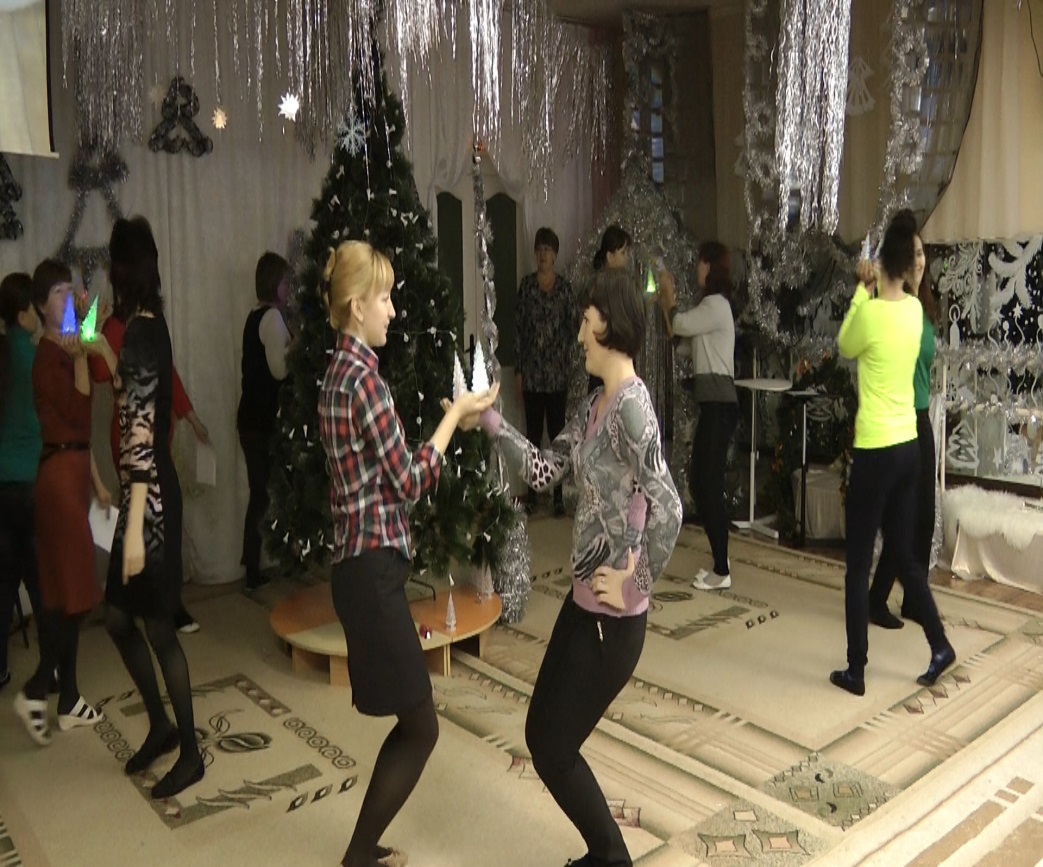 Хоровод «Елочка». Постановщик Т.С. Соленова, музыкальный руководитель
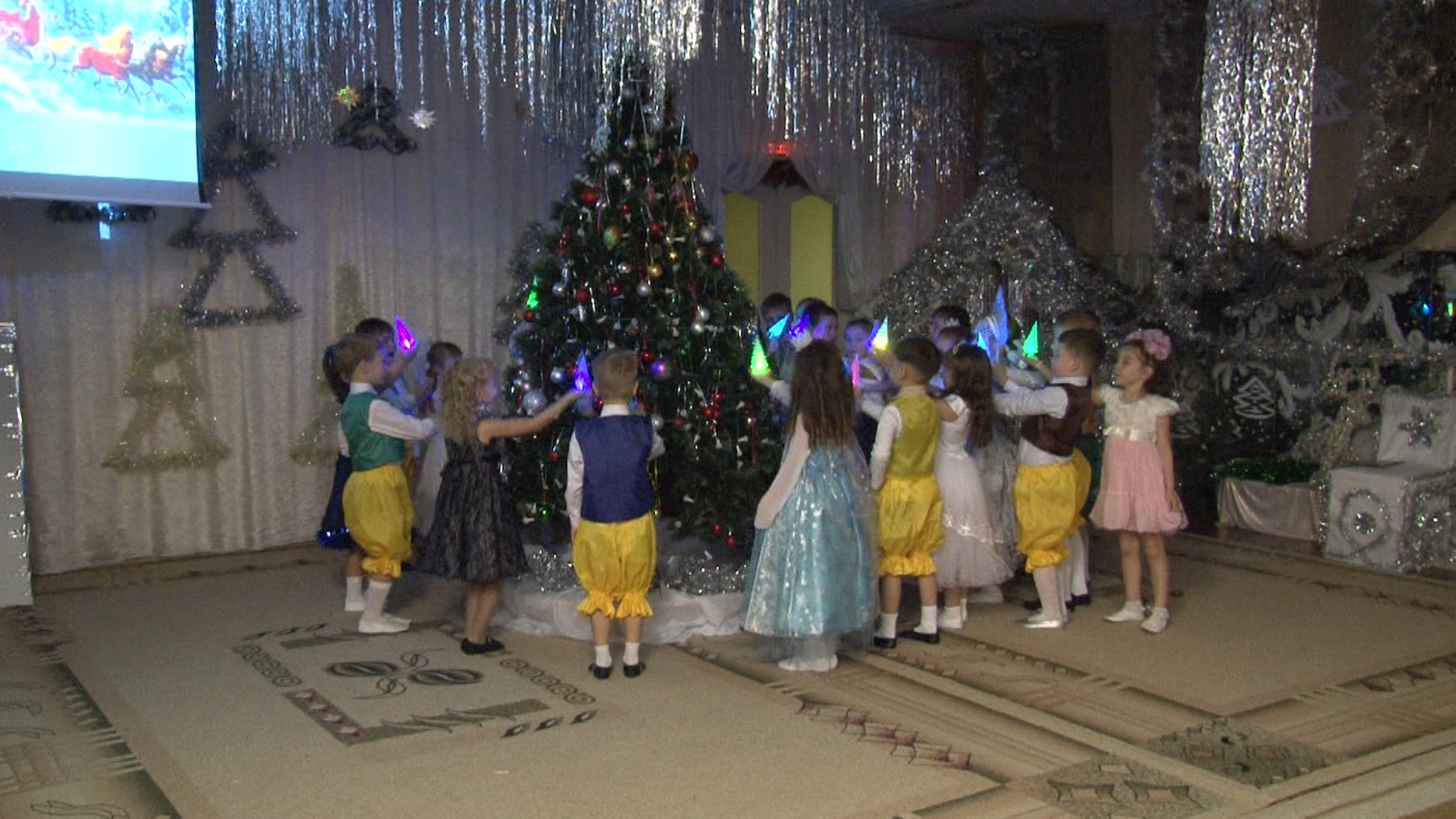 Хоровод в исполнении детей подготовительной группы.
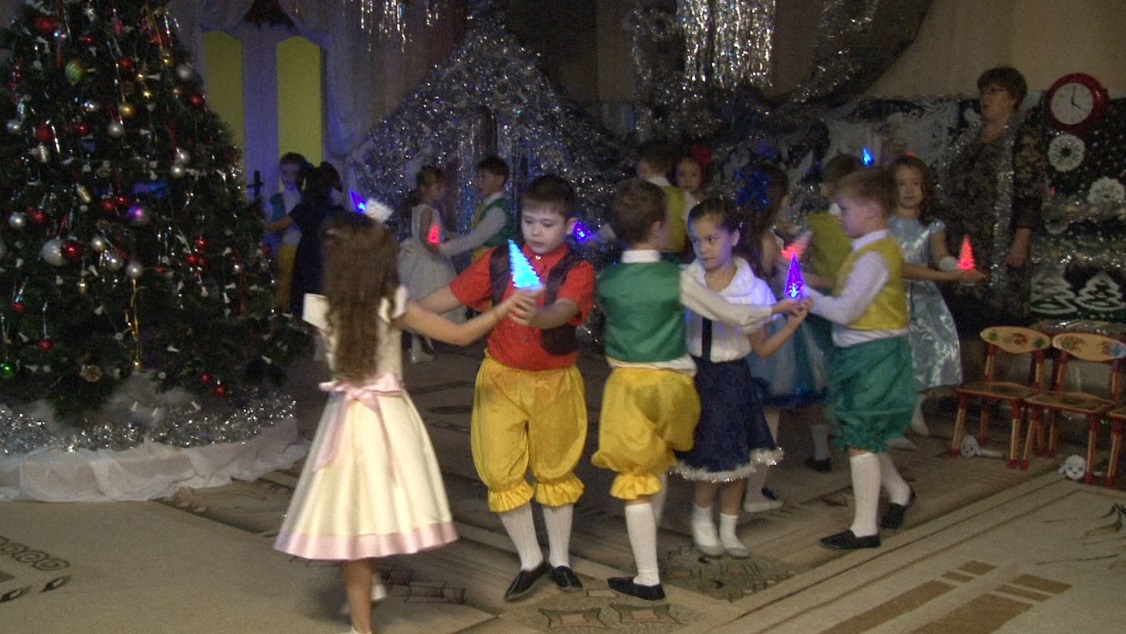 Финал хоровода.
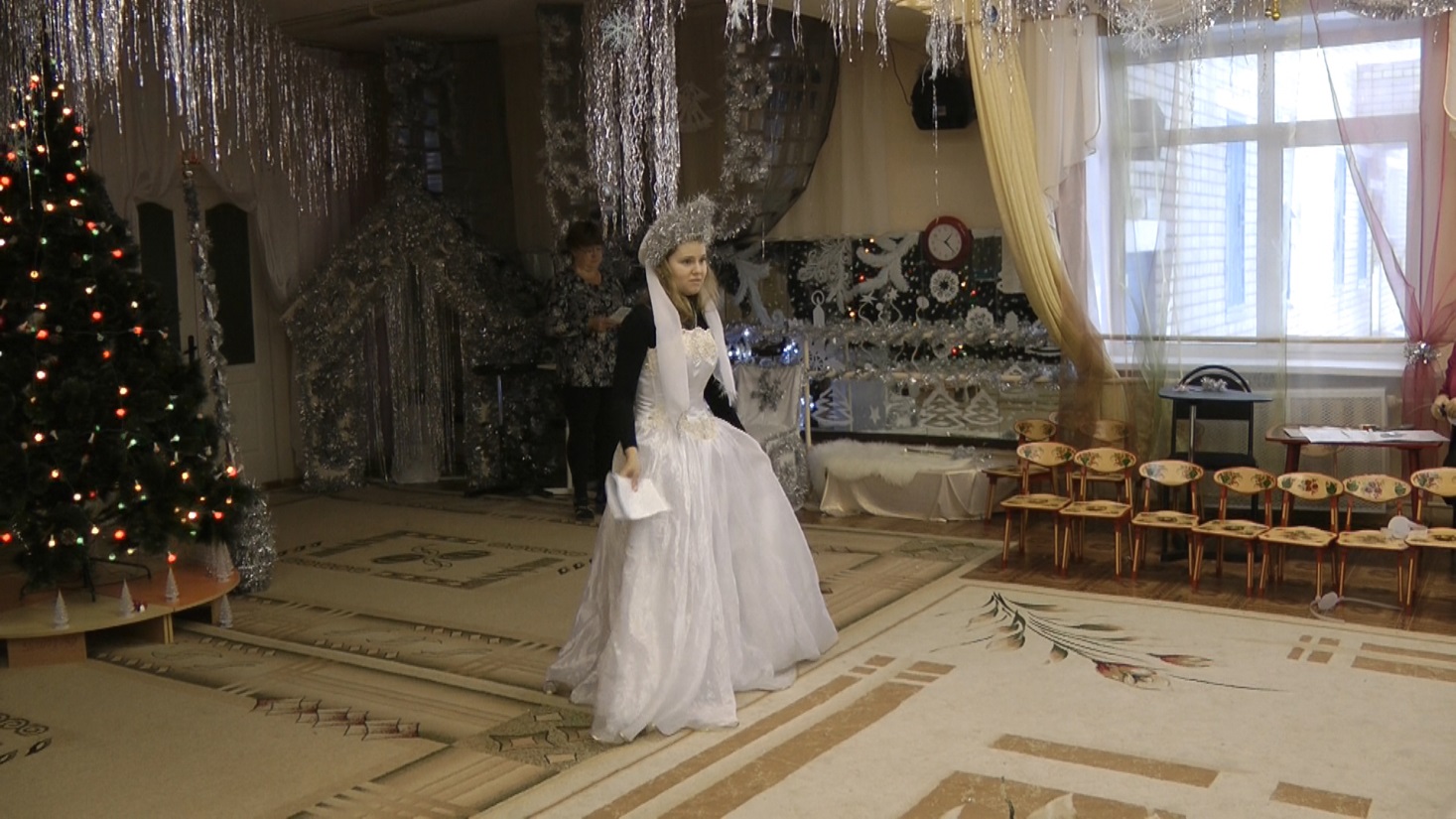 Зимушка – Зима.
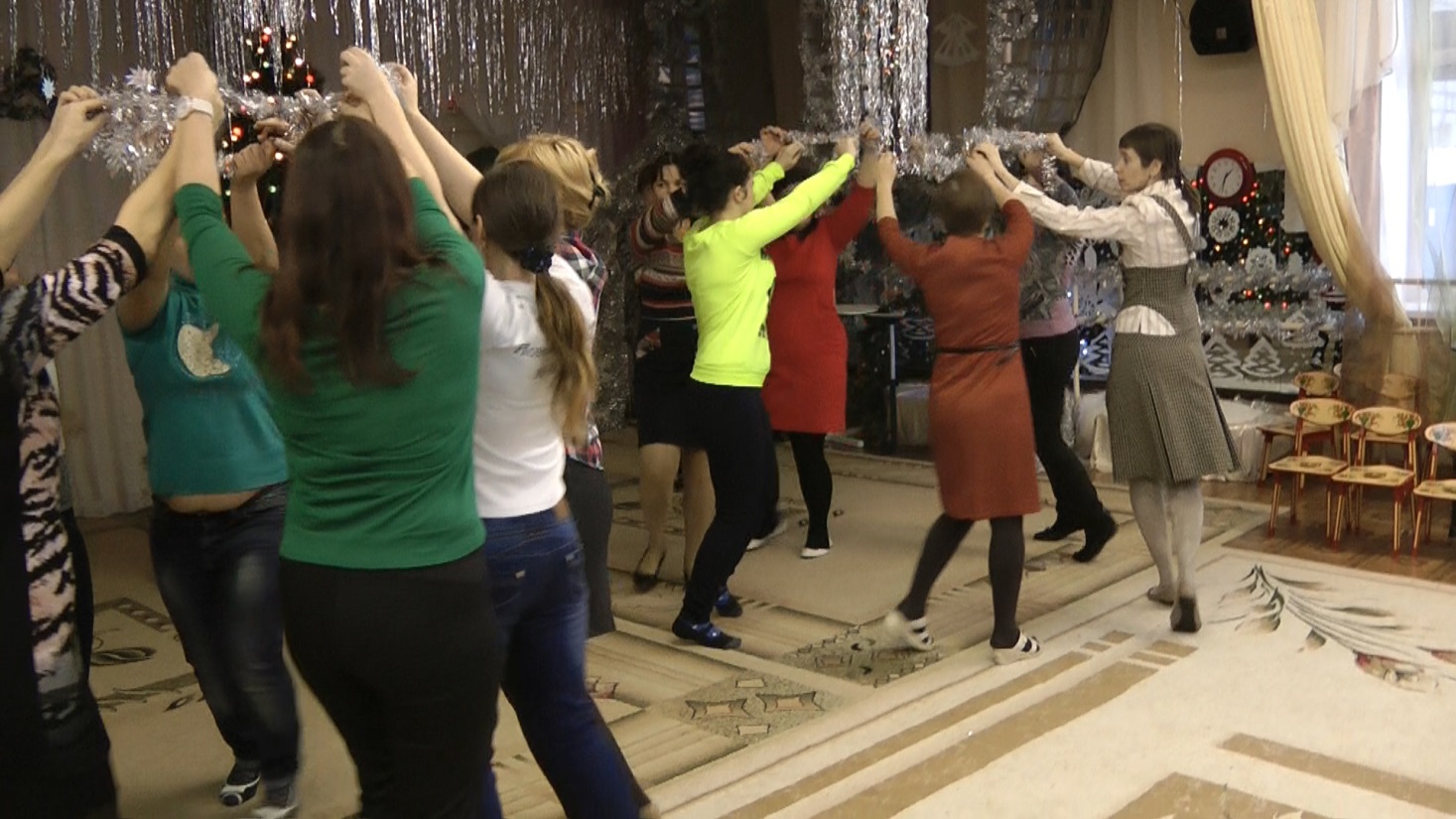 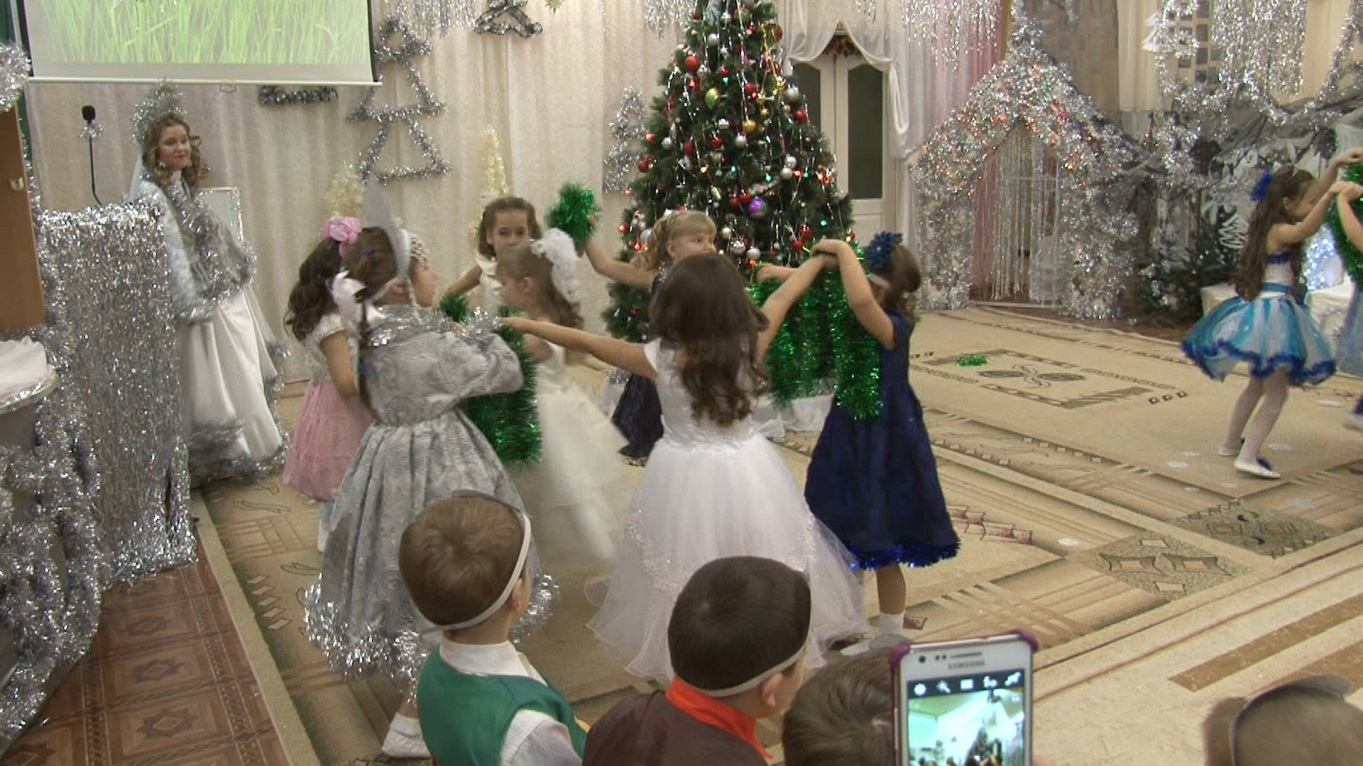 Танец с травкой.
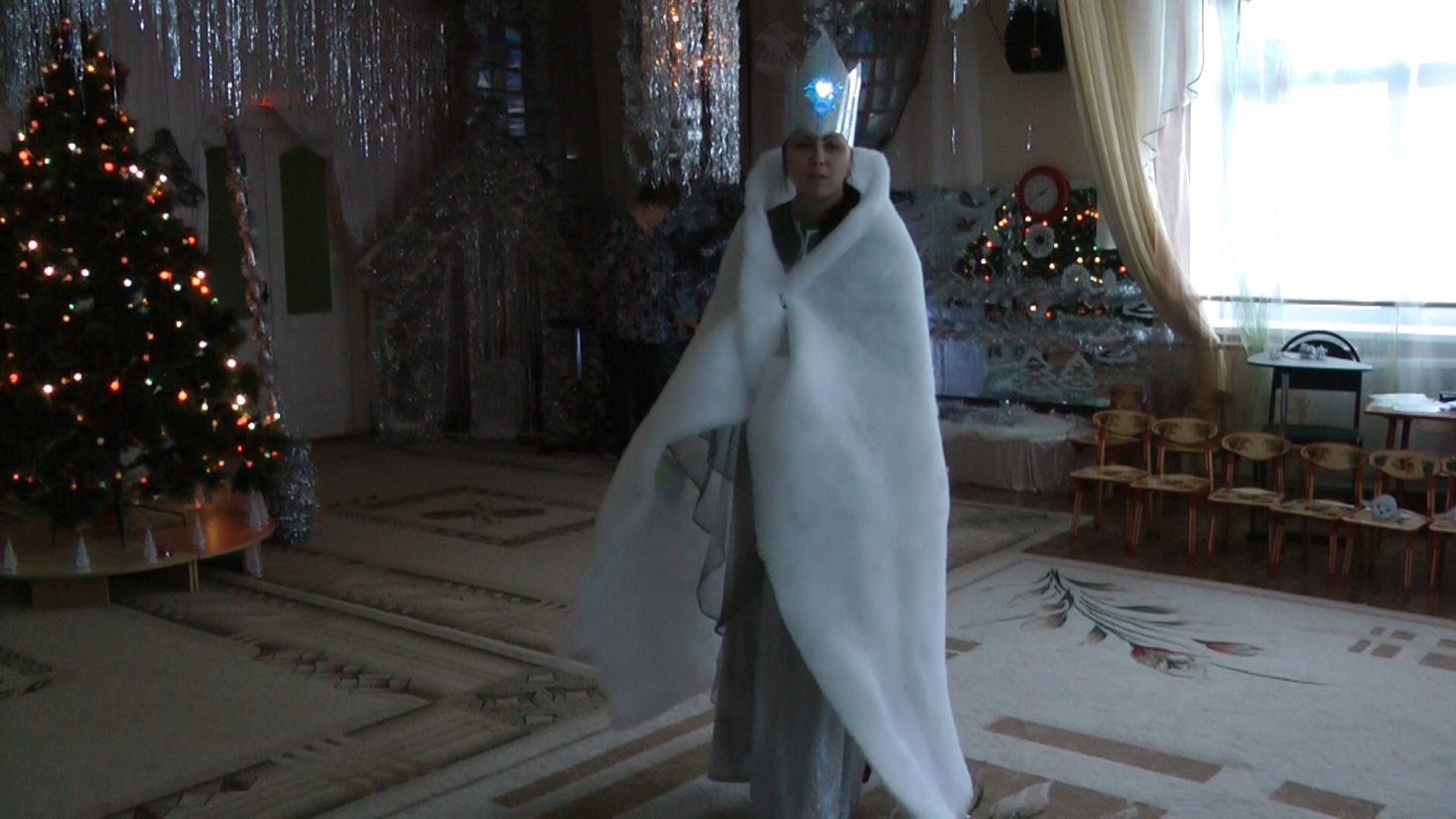 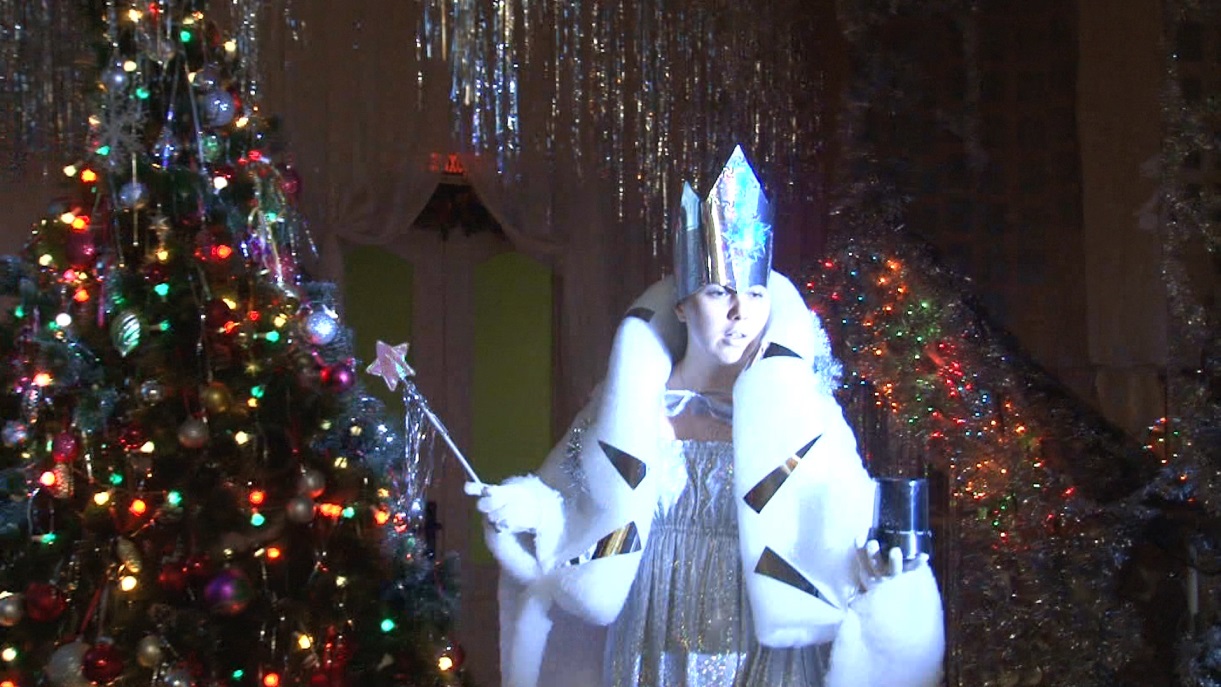 Снежная Королева.
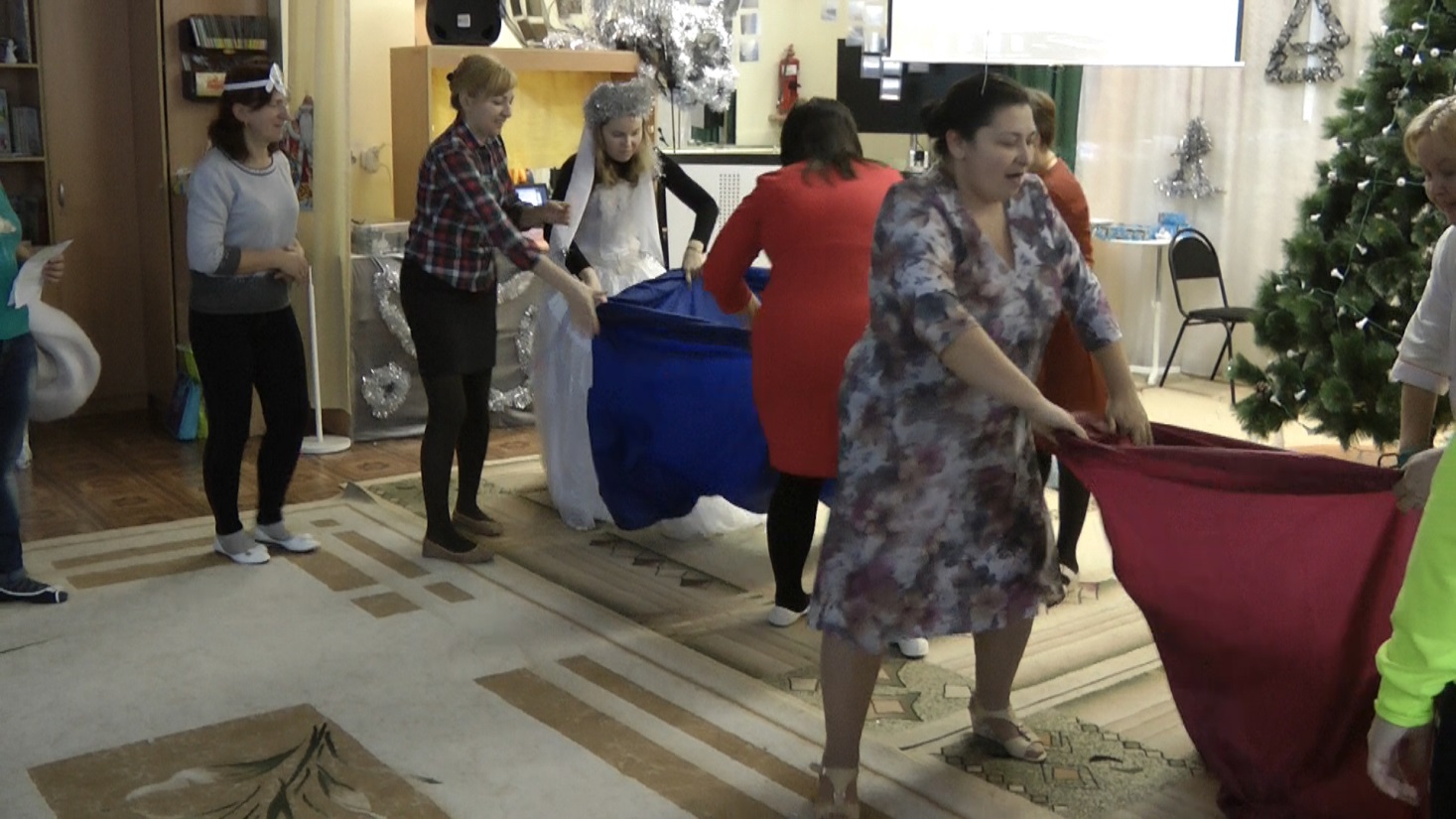 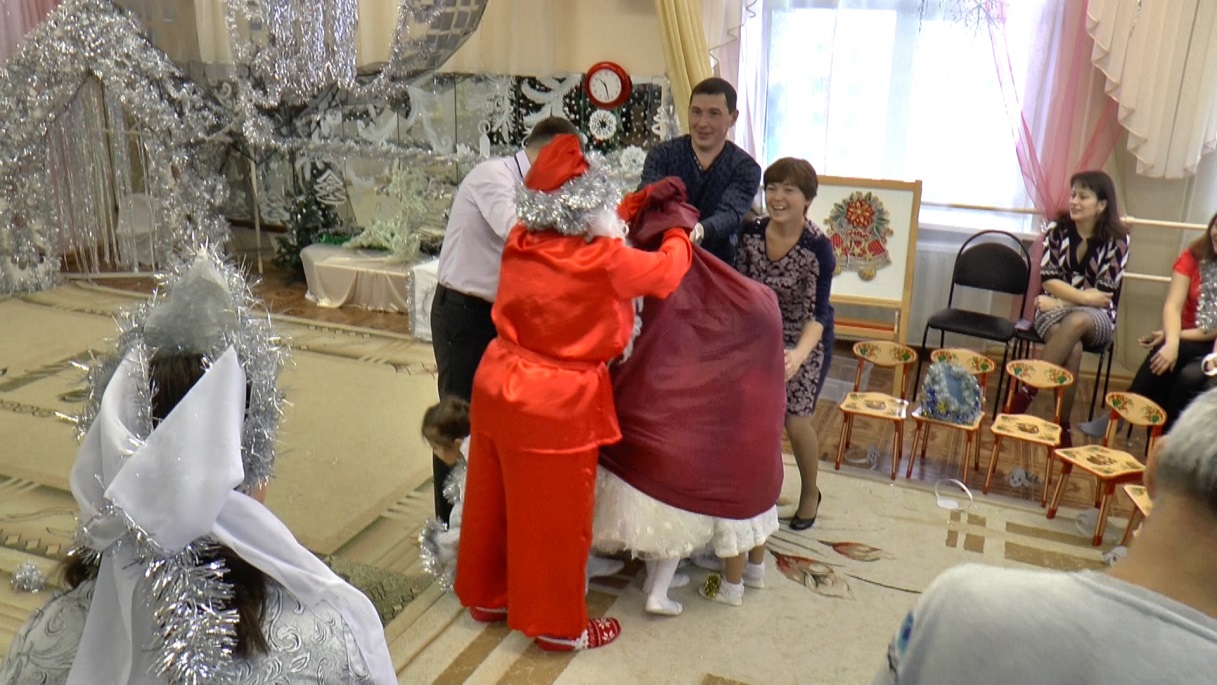 Игра с мешками без дна.
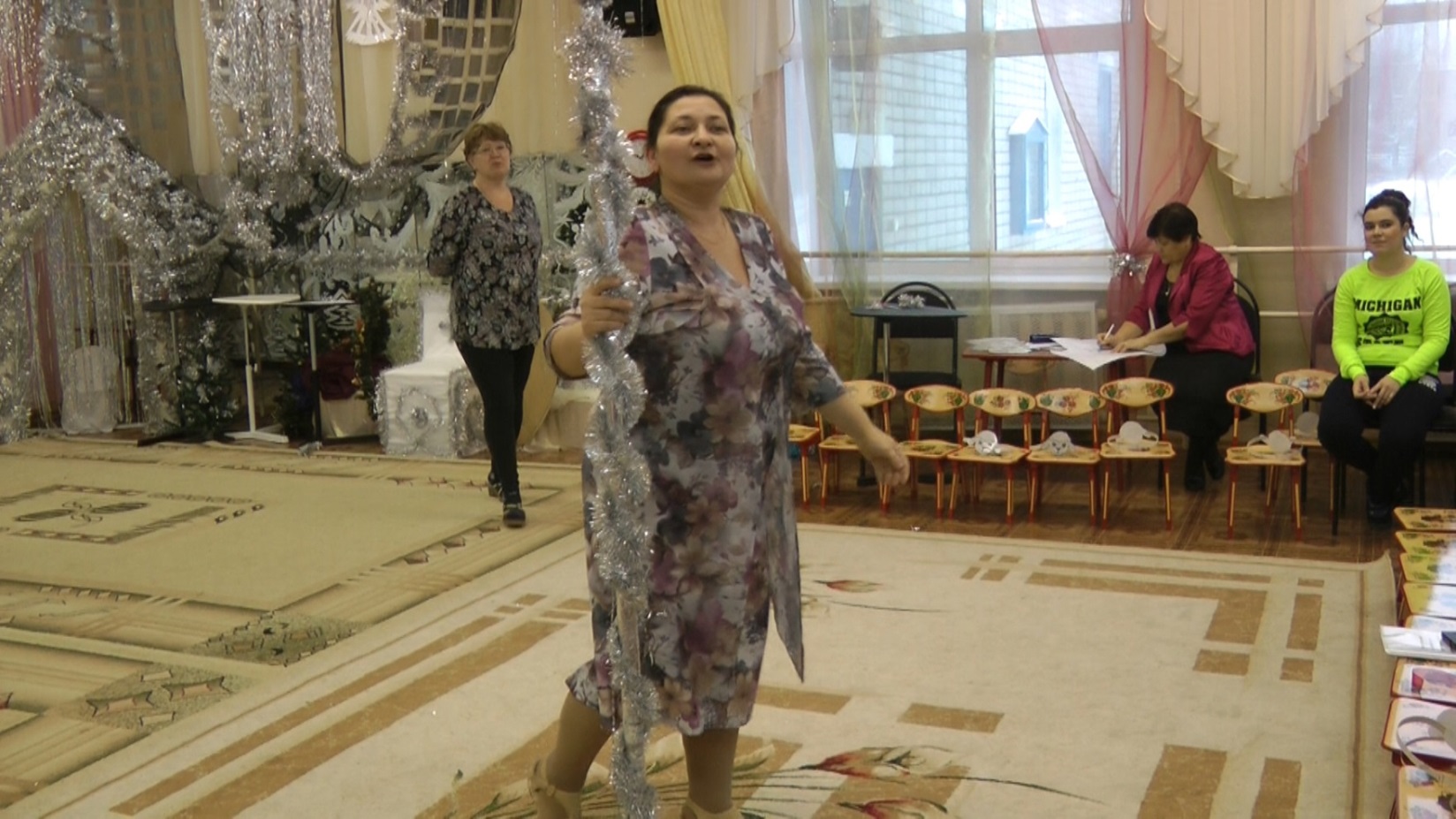 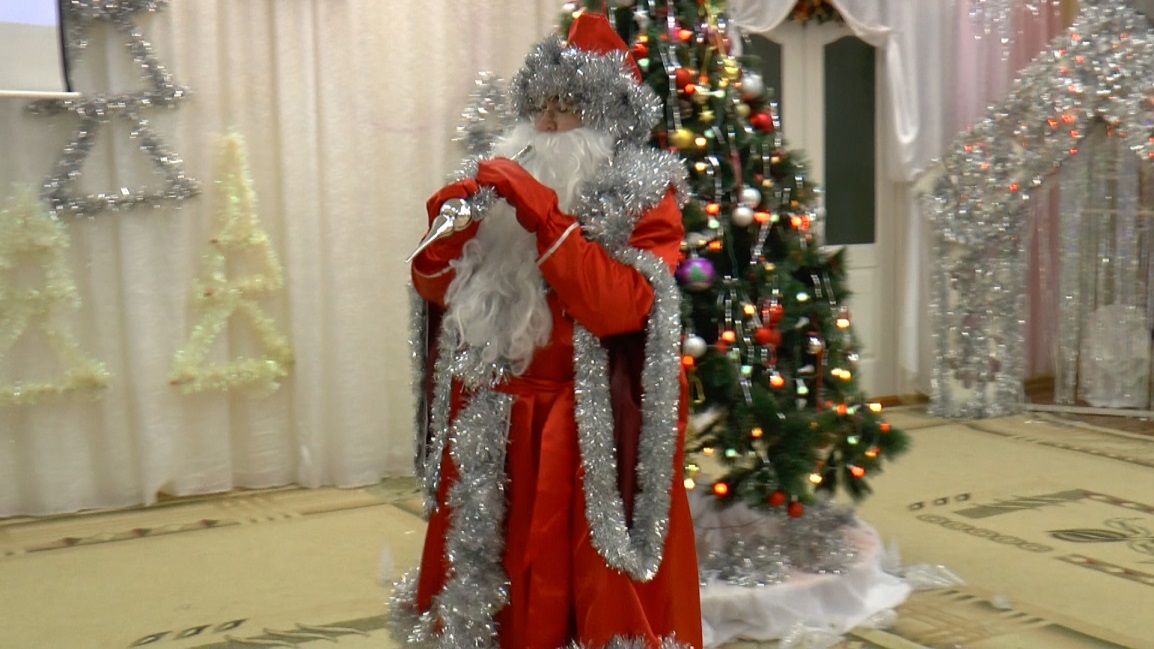 Дед Мороз.
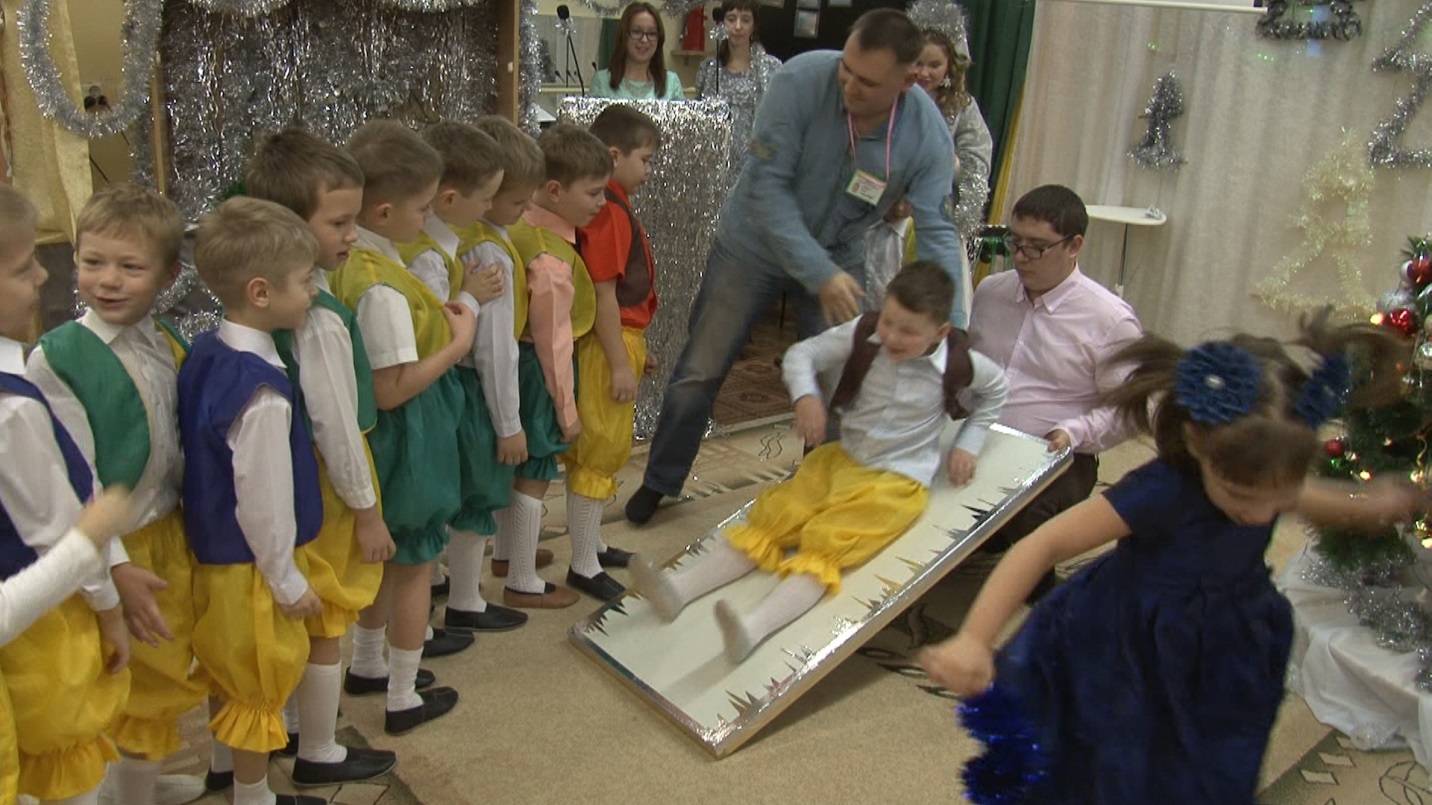 Игра 
«Горка»
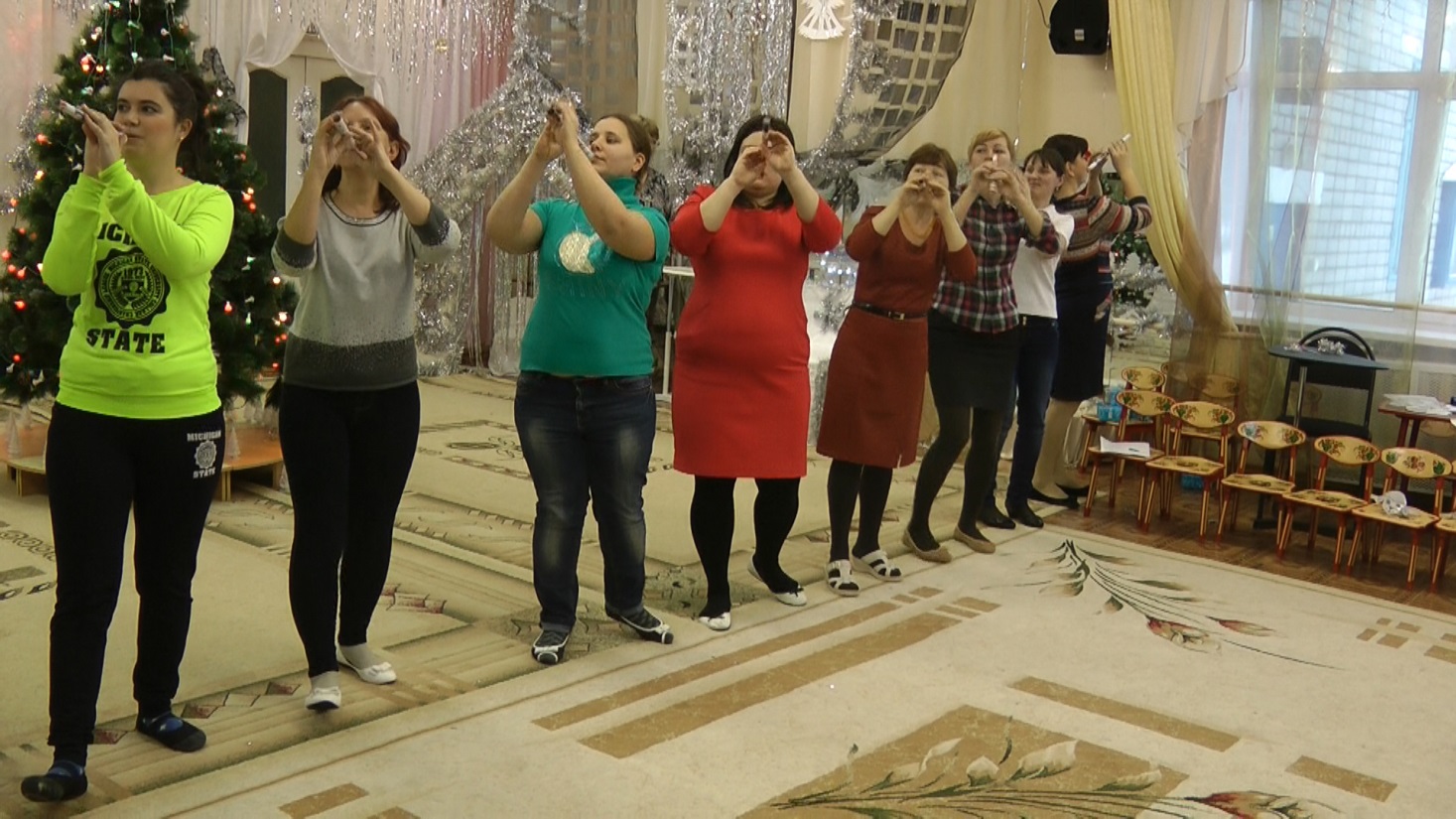 Танец пастушков и Деда Мороза
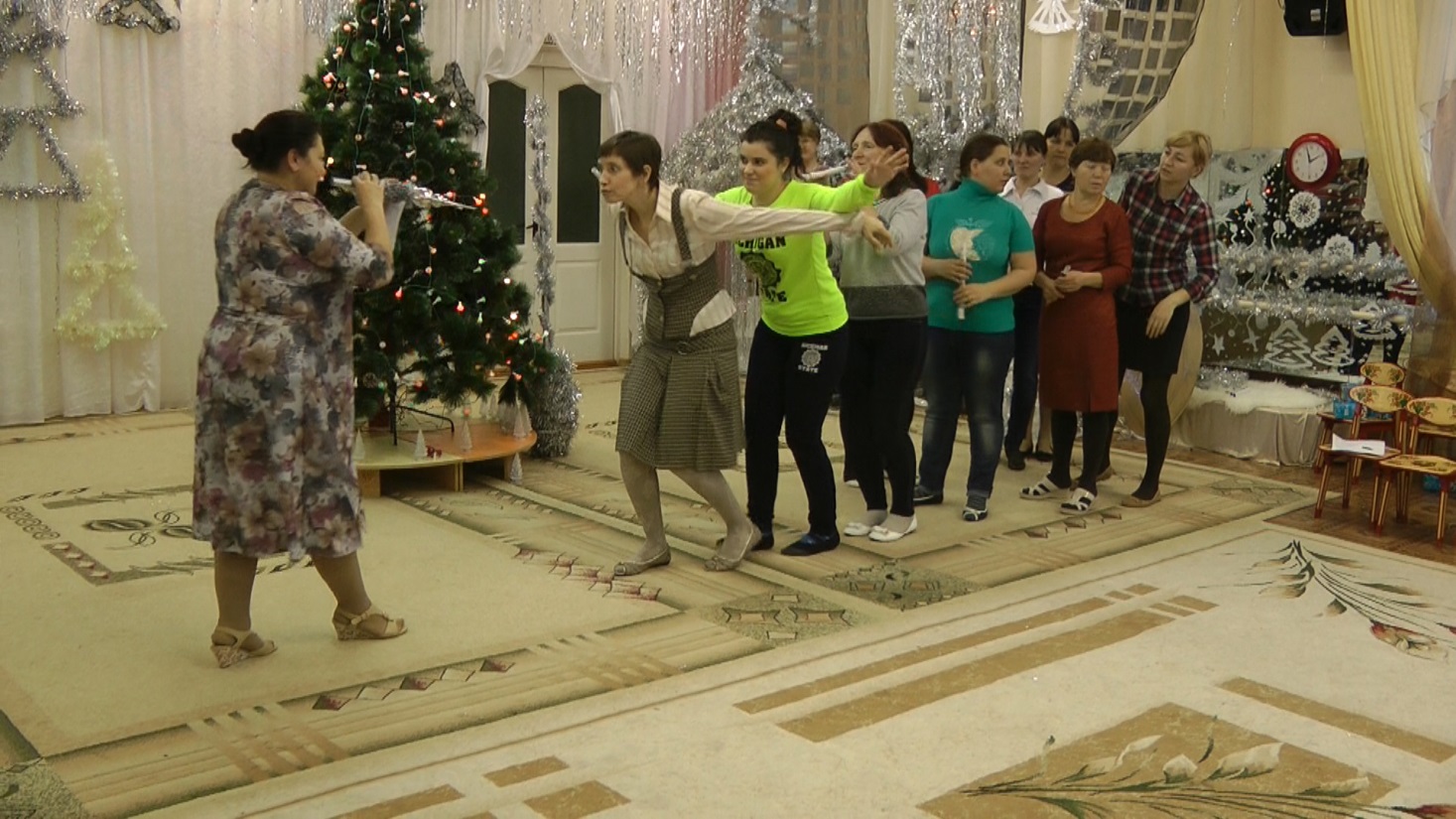 Танец пастушков и Деда Мороза
Сюрприз